Rett til eit trygt og godt skolemiljø
Alle elevar har rett til å ha eit trygt og godt skolemiljø som fremjar helse, trivsel og læring. Det er elevane si eiga oppleving av korleis dei har det på skolen, som er avgjerande.
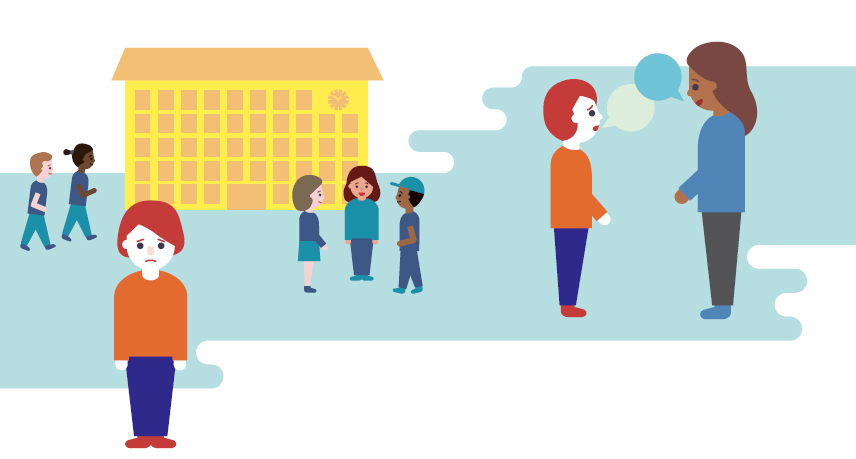 Skolen si aktivitetsplikt
Alle som jobbar på skolen skal: 
følgje med på at elevane har eit trygt og godt skolemiljø
gripe inn mot krenkingar (som mobbing, vold, diskriminering og trakassering) og stoppe det med ein gong, dersom det er mogleg
seie frå til rektor ved mistanke om eller kjennskap til at ein elev ikkje har det trygt og godt
undersøkje det som har skjedd
lage ein plan og setje inn eigna tiltak
Dersom ein elev opplever å bli krenkt av ein lærar eller andre som jobbar på skolen, har skolen ei skjerpa aktivitetsplikt
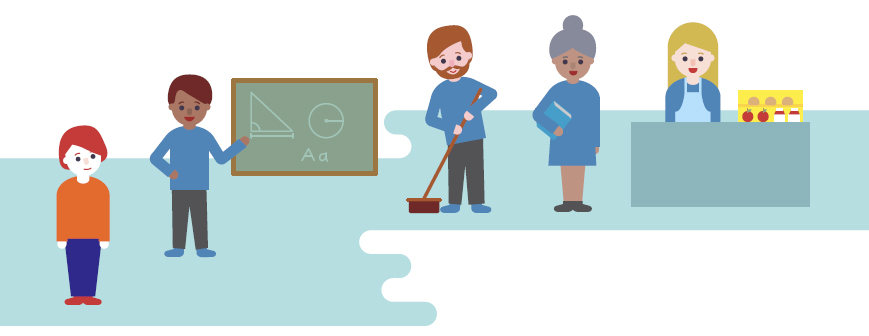 Melde saka til statsforvaltaren
Dersom du meiner at skolen ikkje har gjort nok, kan du melde saka til statsforvaltaren.
Først må du ta opp saka med rektor på skolen.
Det må ha gått minst ei veke frå du tok opp saka med rektor.
Saka må gjelde skolemiljøet på den skolen eleven går på no.
Er det heilt spesielle tilfelle, kan du uansett ta kontakt med statsforvaltaren.
Statsforvaltaren skal finne ut om skolen har oppfylt aktivitetsplikta si, og bestemme kva skolen skal gjere for at eleven får det trygt og godt på skolen.
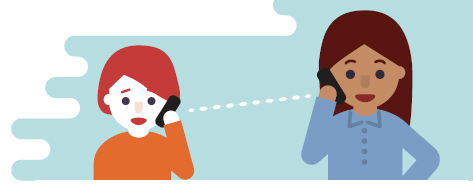 Nullmobbing.no
På nullmobbing.no finn du informasjon om:
kva for rettar elevar og foreldre har
kva du kan gjere dersom barnet ditt ikkje har det trygt og godt på skolen
kven du kan ta kontakt med
Korleis du kan melde frå
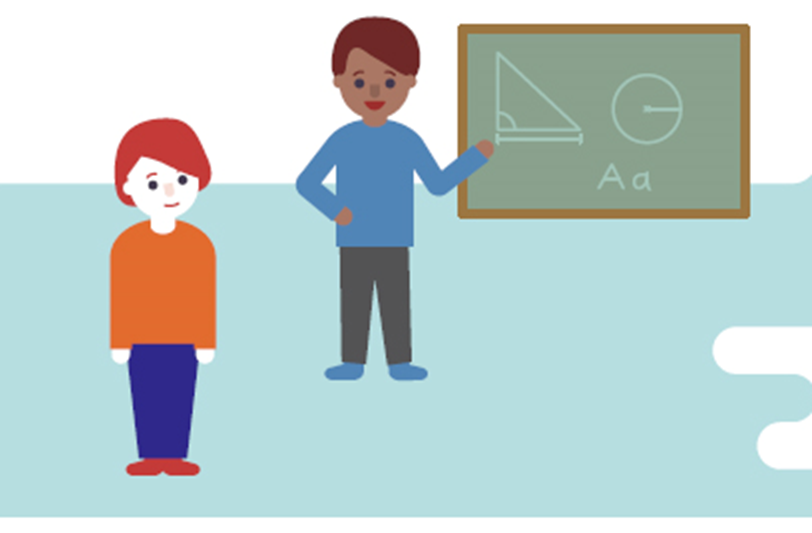 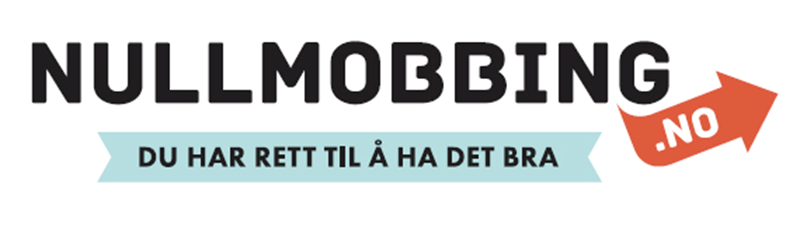